When the Kindness of God Appeared
Titus 3:1-7
Christmas
A few truths about Christmas
Christmas
A few truths about Christmas
The bible never suggests a special day for the celebration of his birth.
Christmas
A few truths about Christmas
The bible never suggests a special day for the celebration of his birth.
We know that December 25th isn’t Jesus’ birthday
Christmas
A few truths about Christmas
The bible never suggests a special day for the celebration of his birth.
We know that December 25th isn’t Jesus’ birthday
Yet, it is a massive cultural event
Christmas
A few truths about Christmas
The bible never suggests a special day for the celebration of his birth.
We know that December 25th isn’t Jesus’ birthday
Yet, it is a massive cultural event
So using this time to highlight the truth of Jesus just seems right
Titus 3:1-7
Remind them to be subject to rulers, to authorities, to be obedient, to be ready for every good deed, 2 to malign no one, to be peaceable, gentle, showing every consideration for all men. 3 For we also once were foolish ourselves, disobedient, deceived, enslaved to various lusts and pleasures, spending our life in malice and envy, hateful, hating one another. 4 But when the kindness of God our Savior and His love for mankind appeared, 5 He saved us, not on the basis of deeds which we have done in righteousness, but according to His mercy, by the washing of regeneration and renewing by the Holy Spirit, 6 whom He poured out upon us richly through Jesus Christ our Savior, 7 so that being justified by His grace we would be made heirs according to the hope of eternal life.
Titus 3:1-7
Remind them to be subject to rulers, to authorities, to be obedient, to be ready for every good deed, 2 to malign no one, to be peaceable, gentle, showing every consideration for all men. 3 For we also once were foolish ourselves, disobedient, deceived, enslaved to various lusts and pleasures, spending our life in malice and envy, hateful, hating one another. 4 But when the kindness of God our Savior and His love for mankind appeared, 5 He saved us, not on the basis of deeds which we have done in righteousness, but according to His mercy, by the washing of regeneration and renewing by the Holy Spirit, 6 whom He poured out upon us richly through Jesus Christ our Savior, 7 so that being justified by His grace we would be made heirs according to the hope of eternal life.
Titus 3:1-7
Remind them to be subject to rulers, to authorities, to be obedient, to be ready for every good deed, 2 to malign no one, to be peaceable, gentle, showing every consideration for all men. 3 For we also once were foolish ourselves, disobedient, deceived, enslaved to various lusts and pleasures, spending our life in malice and envy, hateful, hating one another. 4 But when the kindness of God our Savior and His love for mankind appeared, 5 He saved us, not on the basis of deeds which we have done in righteousness, but according to His mercy, by the washing of regeneration and renewing by the Holy Spirit, 6 whom He poured out upon us richly through Jesus Christ our Savior, 7 so that being justified by His grace we would be made heirs according to the hope of eternal life.
Titus 3:1-7
Remind them to be subject to rulers, to authorities, to be obedient, to be ready for every good deed, 2 to malign no one, to be peaceable, gentle, showing every consideration for all men. 3 For we also once were foolish ourselves, disobedient, deceived, enslaved to various lusts and pleasures, spending our life in malice and envy, hateful, hating one another. 4 But when the kindness of God our Savior and His love for mankind appeared, 5 He saved us, not on the basis of deeds which we have done in righteousness, but according to His mercy, by the washing of regeneration and renewing by the Holy Spirit, 6 whom He poured out upon us richly through Jesus Christ our Savior, 7 so that being justified by His grace we would be made heirs according to the hope of eternal life.
Titus 3:1-7
Remind them to be subject to rulers, to authorities, to be obedient, to be ready for every good deed, 2 to malign no one, to be peaceable, gentle, showing every consideration for all men. 3 For we also once were foolish ourselves, disobedient, deceived, enslaved to various lusts and pleasures, spending our life in malice and envy, hateful, hating one another. 4 But when the kindness of God our Savior and His love for mankind appeared, 5 He saved us, not on the basis of deeds which we have done in righteousness, but according to His mercy, by the washing of regeneration and renewing by the Holy Spirit, 6 whom He poured out upon us richly through Jesus Christ our Savior, 7 so that being justified by His grace we would be made heirs according to the hope of eternal life.
Titus 3:1-7
Remind them to be subject to rulers, to authorities, to be obedient, to be ready for every good deed, 2 to malign no one, to be peaceable, gentle, showing every consideration for all men. 3 For we also once were foolish ourselves, disobedient, deceived, enslaved to various lusts and pleasures, spending our life in malice and envy, hateful, hating one another. 4 But when the kindness of God our Savior and His love for mankind appeared, 5 He saved us, not on the basis of deeds which we have done in righteousness, but according to His mercy, by the washing of regeneration and renewing by the Holy Spirit, 6 whom He poured out upon us richly through Jesus Christ our Savior, 7 so that being justified by His grace we would be made heirs according to the hope of eternal life.
Titus 3:1-7
Remind them to be subject to rulers, to authorities, to be obedient, to be ready for every good deed, 2 to malign no one, to be peaceable, gentle, showing every consideration for all men. 3 For we also once were foolish ourselves, disobedient, deceived, enslaved to various lusts and pleasures, spending our life in malice and envy, hateful, hating one another. 4 But when the kindness of God our Savior and His love for mankind appeared, 5 He saved us, not on the basis of deeds which we have done in righteousness, but according to His mercy, by the washing of regeneration and renewing by the Holy Spirit, 6 whom He poured out upon us richly through Jesus Christ our Savior, 7 so that being justified by His grace we would be made heirs according to the hope of eternal life.
Titus 3:1-7
Remind them to be subject to rulers, to authorities, to be obedient, to be ready for every good deed, 2 to malign no one, to be peaceable, gentle, showing every consideration for all men. 3 For we also once were foolish ourselves, disobedient, deceived, enslaved to various lusts and pleasures, spending our life in malice and envy, hateful, hating one another. 4 But when the kindness of God our Savior and His love for mankind appeared, 5 He saved us, not on the basis of deeds which we have done in righteousness, but according to His mercy, by the washing of regeneration and renewing by the Holy Spirit, 6 whom He poured out upon us richly through Jesus Christ our Savior, 7 so that being justified by His grace we would be made heirs according to the hope of eternal life.
Our posture towards other people should be founded on the humility that comes from knowing…
Titus 3:1-7
Remind them to be subject to rulers, to authorities, to be obedient, to be ready for every good deed, 2 to malign no one, to be peaceable, gentle, showing every consideration for all men. 3 For we also once were foolish ourselves, disobedient, deceived, enslaved to various lusts and pleasures, spending our life in malice and envy, hateful, hating one another. 4 But when the kindness of God our Savior and His love for mankind appeared, 5 He saved us, not on the basis of deeds which we have done in righteousness, but according to His mercy, by the washing of regeneration and renewing by the Holy Spirit, 6 whom He poured out upon us richly through Jesus Christ our Savior, 7 so that being justified by His grace we would be made heirs according to the hope of eternal life.
Our posture towards other people should be founded on the humility that comes from knowing…

That we are really not fundamentally different than they are.
Titus 3:1-7
Remind them to be subject to rulers, to authorities, to be obedient, to be ready for every good deed, 2 to malign no one, to be peaceable, gentle, showing every consideration for all men. 3 For we also once were foolish ourselves, disobedient, deceived, enslaved to various lusts and pleasures, spending our life in malice and envy, hateful, hating one another. 4 But when the kindness of God our Savior and His love for mankind appeared, 5 He saved us, not on the basis of deeds which we have done in righteousness, but according to His mercy, by the washing of regeneration and renewing by the Holy Spirit, 6 whom He poured out upon us richly through Jesus Christ our Savior, 7 so that being justified by His grace we would be made heirs according to the hope of eternal life.
Titus 3:1-7
Remind them to be subject to rulers, to authorities, to be obedient, to be ready for every good deed, 2 to malign no one, to be peaceable, gentle, showing every consideration for all men. 3 For we also once were foolish ourselves, disobedient, deceived, enslaved to various lusts and pleasures, spending our life in malice and envy, hateful, hating one another. 4 But when the kindness of God our Savior and His love for mankind appeared, 5 He saved us, not on the basis of deeds which we have done in righteousness, but according to His mercy, by the washing of regeneration and renewing by the Holy Spirit, 6 whom He poured out upon us richly through Jesus Christ our Savior, 7 so that being justified by His grace we would be made heirs according to the hope of eternal life.
Titus 3:1-7
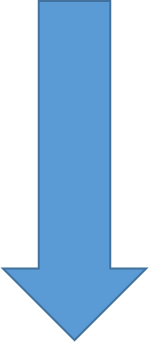 Remind them to be subject to rulers, to authorities, to be obedient, to be ready for every good deed, 2 to malign no one, to be peaceable, gentle, showing every consideration for all men. 3 For we also once were foolish ourselves, disobedient, deceived, enslaved to various lusts and pleasures, spending our life in malice and envy, hateful, hating one another. 4 But when the kindness of God our Savior and His love for mankind appeared, 5 He saved us, not on the basis of deeds which we have done in righteousness, but according to His mercy, by the washing of regeneration and renewing by the Holy Spirit, 6 whom He poured out upon us richly through Jesus Christ our Savior, 7 so that being justified by His grace we would be made heirs according to the hope of eternal life.
Titus 3:1-7
Remind them to be subject to rulers, to authorities, to be obedient, to be ready for every good deed, 2 to malign no one, to be peaceable, gentle, showing every consideration for all men. 3 For we also once were foolish ourselves, disobedient, deceived, enslaved to various lusts and pleasures, spending our life in malice and envy, hateful, hating one another. 4 But when the kindness of God our Savior and His love for mankind appeared, 5 He saved us, not on the basis of deeds which we have done in righteousness, but according to His mercy, by the washing of regeneration and renewing by the Holy Spirit, 6 whom He poured out upon us richly through Jesus Christ our Savior, 7 so that being justified by His grace we would be made heirs according to the hope of eternal life.
Titus 3:1-7
Appeared:
Remind them to be subject to rulers, to authorities, to be obedient, to be ready for every good deed, 2 to malign no one, to be peaceable, gentle, showing every consideration for all men. 3 For we also once were foolish ourselves, disobedient, deceived, enslaved to various lusts and pleasures, spending our life in malice and envy, hateful, hating one another. 4 But when the kindness of God our Savior and His love for mankind appeared, 5 He saved us, not on the basis of deeds which we have done in righteousness, but according to His mercy, by the washing of regeneration and renewing by the Holy Spirit, 6 whom He poured out upon us richly through Jesus Christ our Savior, 7 so that being justified by His grace we would be made heirs according to the hope of eternal life.
Titus 3:1-7
Appeared:
In history
Remind them to be subject to rulers, to authorities, to be obedient, to be ready for every good deed, 2 to malign no one, to be peaceable, gentle, showing every consideration for all men. 3 For we also once were foolish ourselves, disobedient, deceived, enslaved to various lusts and pleasures, spending our life in malice and envy, hateful, hating one another. 4 But when the kindness of God our Savior and His love for mankind appeared, 5 He saved us, not on the basis of deeds which we have done in righteousness, but according to His mercy, by the washing of regeneration and renewing by the Holy Spirit, 6 whom He poured out upon us richly through Jesus Christ our Savior, 7 so that being justified by His grace we would be made heirs according to the hope of eternal life.
Titus 3:1-7
Appeared:
In history 
Gen 3
Gen 12
2 Sam 7
Isaiah 53
Daniel 9 
Isaiah 9:6
Micha 5:2
Remind them to be subject to rulers, to authorities, to be obedient, to be ready for every good deed, 2 to malign no one, to be peaceable, gentle, showing every consideration for all men. 3 For we also once were foolish ourselves, disobedient, deceived, enslaved to various lusts and pleasures, spending our life in malice and envy, hateful, hating one another. 4 But when the kindness of God our Savior and His love for mankind appeared, 5 He saved us, not on the basis of deeds which we have done in righteousness, but according to His mercy, by the washing of regeneration and renewing by the Holy Spirit, 6 whom He poured out upon us richly through Jesus Christ our Savior, 7 so that being justified by His grace we would be made heirs according to the hope of eternal life.
Titus 3:1-7
Appeared:
In history 
Gen 3
Gen 12
2 Sam 7
Isaiah 53
Daniel 9 
Isaiah 9:6
Micha 5:2
Remind them to be subject to rulers, to authorities, to be obedient, to be ready for every good deed, 2 to malign no one, to be peaceable, gentle, showing every consideration for all men. 3 For we also once were foolish ourselves, disobedient, deceived, enslaved to various lusts and pleasures, spending our life in malice and envy, hateful, hating one another. 4 But when the kindness of God our Savior and His love for mankind appeared, 5 He saved us, not on the basis of deeds which we have done in righteousness, but according to His mercy, by the washing of regeneration and renewing by the Holy Spirit, 6 whom He poured out upon us richly through Jesus Christ our Savior, 7 so that being justified by His grace we would be made heirs according to the hope of eternal life.
Promise of coming Messiah
Titus 3:1-7
Appeared:
In our lives
Remind them to be subject to rulers, to authorities, to be obedient, to be ready for every good deed, 2 to malign no one, to be peaceable, gentle, showing every consideration for all men. 3 For we also once were foolish ourselves, disobedient, deceived, enslaved to various lusts and pleasures, spending our life in malice and envy, hateful, hating one another. 4 But when the kindness of God our Savior and His love for mankind appeared, 5 He saved us, not on the basis of deeds which we have done in righteousness, but according to His mercy, by the washing of regeneration and renewing by the Holy Spirit, 6 whom He poured out upon us richly through Jesus Christ our Savior, 7 so that being justified by His grace we would be made heirs according to the hope of eternal life.
Titus 3:1-7
Remind them to be subject to rulers, to authorities, to be obedient, to be ready for every good deed, 2 to malign no one, to be peaceable, gentle, showing every consideration for all men. 3 For we also once were foolish ourselves, disobedient, deceived, enslaved to various lusts and pleasures, spending our life in malice and envy, hateful, hating one another. 4 But when the kindness of God our Savior and His love for mankind appeared, 5 He saved us, not on the basis of deeds which we have done in righteousness, but according to His mercy, by the washing of regeneration and renewing by the Holy Spirit, 6 whom He poured out upon us richly through Jesus Christ our Savior, 7 so that being justified by His grace we would be made heirs according to the hope of eternal life.
Titus 3:1-7
Remind them to be subject to rulers, to authorities, to be obedient, to be ready for every good deed, 2 to malign no one, to be peaceable, gentle, showing every consideration for all men. 3 For we also once were foolish ourselves, disobedient, deceived, enslaved to various lusts and pleasures, spending our life in malice and envy, hateful, hating one another. 4 But when the kindness of God our Savior and His love for mankind appeared, 5 He saved us, not on the basis of deeds which we have done in righteousness, but according to His mercy, by the washing of regeneration and renewing by the Holy Spirit, 6 whom He poured out upon us richly through Jesus Christ our Savior, 7 so that being justified by His grace we would be made heirs according to the hope of eternal life.
Titus 3:1-7
Remind them to be subject to rulers, to authorities, to be obedient, to be ready for every good deed, 2 to malign no one, to be peaceable, gentle, showing every consideration for all men. 3 For we also once were foolish ourselves, disobedient, deceived, enslaved to various lusts and pleasures, spending our life in malice and envy, hateful, hating one another. 4 But when the kindness of God our Savior and His love for mankind appeared, 5 He saved us, not on the basis of deeds which we have done in righteousness, but according to His mercy, by the washing of regeneration and renewing by the Holy Spirit, 6 whom He poured out upon us richly through Jesus Christ our Savior, 7 so that being justified by His grace we would be made heirs according to the hope of eternal life.
We needed to be rescued
Titus 3:1-7
Remind them to be subject to rulers, to authorities, to be obedient, to be ready for every good deed, 2 to malign no one, to be peaceable, gentle, showing every consideration for all men. 3 For we also once were foolish ourselves, disobedient, deceived, enslaved to various lusts and pleasures, spending our life in malice and envy, hateful, hating one another. 4 But when the kindness of God our Savior and His love for mankind appeared, 5 He saved us, not on the basis of deeds which we have done in righteousness, but according to His mercy, by the washing of regeneration and renewing by the Holy Spirit, 6 whom He poured out upon us richly through Jesus Christ our Savior, 7 so that being justified by His grace we would be made heirs according to the hope of eternal life.
Titus 3:1-7
Remind them to be subject to rulers, to authorities, to be obedient, to be ready for every good deed, 2 to malign no one, to be peaceable, gentle, showing every consideration for all men. 3 For we also once were foolish ourselves, disobedient, deceived, enslaved to various lusts and pleasures, spending our life in malice and envy, hateful, hating one another. 4 But when the kindness of God our Savior and His love for mankind appeared, 5 He saved us, not on the basis of deeds which we have done in righteousness, but according to His mercy, by the washing of regeneration and renewing by the Holy Spirit, 6 whom He poured out upon us richly through Jesus Christ our Savior, 7 so that being justified by His grace we would be made heirs according to the hope of eternal life.
Your good standing with God has nothing to do with you
Titus 3:1-7
Remind them to be subject to rulers, to authorities, to be obedient, to be ready for every good deed, 2 to malign no one, to be peaceable, gentle, showing every consideration for all men. 3 For we also once were foolish ourselves, disobedient, deceived, enslaved to various lusts and pleasures, spending our life in malice and envy, hateful, hating one another. 4 But when the kindness of God our Savior and His love for mankind appeared, 5 He saved us, not on the basis of deeds which we have done in righteousness, but according to His mercy, by the washing of regeneration and renewing by the Holy Spirit, 6 whom He poured out upon us richly through Jesus Christ our Savior, 7 so that being justified by His grace we would be made heirs according to the hope of eternal life.
Titus 3:1-7
Remind them to be subject to rulers, to authorities, to be obedient, to be ready for every good deed, 2 to malign no one, to be peaceable, gentle, showing every consideration for all men. 3 For we also once were foolish ourselves, disobedient, deceived, enslaved to various lusts and pleasures, spending our life in malice and envy, hateful, hating one another. 4 But when the kindness of God our Savior and His love for mankind appeared, 5 He saved us, not on the basis of deeds which we have done in righteousness, but according to His mercy, by the washing of regeneration and renewing by the Holy Spirit, 6 whom He poured out upon us richly through Jesus Christ our Savior, 7 so that being justified by His grace we would be made heirs according to the hope of eternal life.
If your “good” with God, it’s because He didn’t give you what you deserve
Titus 3:1-7
Remind them to be subject to rulers, to authorities, to be obedient, to be ready for every good deed, 2 to malign no one, to be peaceable, gentle, showing every consideration for all men. 3 For we also once were foolish ourselves, disobedient, deceived, enslaved to various lusts and pleasures, spending our life in malice and envy, hateful, hating one another. 4 But when the kindness of God our Savior and His love for mankind appeared, 5 He saved us, not on the basis of deeds which we have done in righteousness, but according to His mercy, by the washing of regeneration and renewing by the Holy Spirit, 6 whom He poured out upon us richly through Jesus Christ our Savior, 7 so that being justified by His grace we would be made heirs according to the hope of eternal life.
Titus 3:1-7
Remind them to be subject to rulers, to authorities, to be obedient, to be ready for every good deed, 2 to malign no one, to be peaceable, gentle, showing every consideration for all men. 3 For we also once were foolish ourselves, disobedient, deceived, enslaved to various lusts and pleasures, spending our life in malice and envy, hateful, hating one another. 4 But when the kindness of God our Savior and His love for mankind appeared, 5 He saved us, not on the basis of deeds which we have done in righteousness, but according to His mercy, by the washing of regeneration and renewing by the Holy Spirit, 6 whom He poured out upon us richly through Jesus Christ our Savior, 7 so that being justified by His grace we would be made heirs according to the hope of eternal life.
It took supernatural intervention for us to be made new
Titus 3:1-7
Remind them to be subject to rulers, to authorities, to be obedient, to be ready for every good deed, 2 to malign no one, to be peaceable, gentle, showing every consideration for all men. 3 For we also once were foolish ourselves, disobedient, deceived, enslaved to various lusts and pleasures, spending our life in malice and envy, hateful, hating one another. 4 But when the kindness of God our Savior and His love for mankind appeared, 5 He saved us, not on the basis of deeds which we have done in righteousness, but according to His mercy, by the washing of regeneration and renewing by the Holy Spirit, 6 whom He poured out upon us richly through Jesus Christ our Savior, 7 so that being justified by His grace we would be made heirs according to the hope of eternal life.
Titus 3:1-7
Remind them to be subject to rulers, to authorities, to be obedient, to be ready for every good deed, 2 to malign no one, to be peaceable, gentle, showing every consideration for all men. 3 For we also once were foolish ourselves, disobedient, deceived, enslaved to various lusts and pleasures, spending our life in malice and envy, hateful, hating one another. 4 But when the kindness of God our Savior and His love for mankind appeared, 5 He saved us, not on the basis of deeds which we have done in righteousness, but according to His mercy, by the washing of regeneration and renewing by the Holy Spirit, 6 whom He poured out upon us richly through Jesus Christ our Savior, 7 so that being justified by His grace we would be made heirs according to the hope of eternal life.
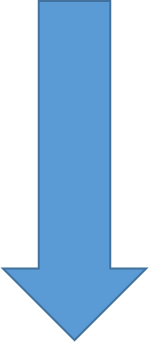 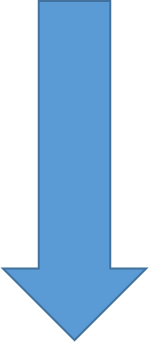 Titus 3:1-7
Remind them to be subject to rulers, to authorities, to be obedient, to be ready for every good deed, 2 to malign no one, to be peaceable, gentle, showing every consideration for all men. 3 For we also once were foolish ourselves, disobedient, deceived, enslaved to various lusts and pleasures, spending our life in malice and envy, hateful, hating one another. 4 But when the kindness of God our Savior and His love for mankind appeared, 5 He saved us, not on the basis of deeds which we have done in righteousness, but according to His mercy, by the washing of regeneration and renewing by the Holy Spirit, 6 whom He poured out upon us richly through Jesus Christ our Savior, 7 so that being justified by His grace we would be made heirs according to the hope of eternal life.
Titus 3:1-7
Remind them to be subject to rulers, to authorities, to be obedient, to be ready for every good deed, 2 to malign no one, to be peaceable, gentle, showing every consideration for all men. 3 For we also once were foolish ourselves, disobedient, deceived, enslaved to various lusts and pleasures, spending our life in malice and envy, hateful, hating one another. 4 But when the kindness of God our Savior and His love for mankind appeared, 5 He saved us, not on the basis of deeds which we have done in righteousness, but according to His mercy, by the washing of regeneration and renewing by the Holy Spirit, 6 whom He poured out upon us richly through Jesus Christ our Savior, 7 so that being justified by His grace we would be made heirs according to the hope of eternal life.
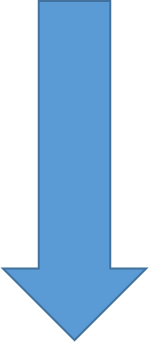 Titus 3:1-7
Remind them to be subject to rulers, to authorities, to be obedient, to be ready for every good deed, 2 to malign no one, to be peaceable, gentle, showing every consideration for all men. 3 For we also once were foolish ourselves, disobedient, deceived, enslaved to various lusts and pleasures, spending our life in malice and envy, hateful, hating one another. 4 But when the kindness of God our Savior and His love for mankind appeared, 5 He saved us, not on the basis of deeds which we have done in righteousness, but according to His mercy, by the washing of regeneration and renewing by the Holy Spirit, 6 whom He poured out upon us richly through Jesus Christ our Savior, 7 so that being justified by His grace we would be made heirs according to the hope of eternal life.
Titus 3:1-7
Remind them to be subject to rulers, to authorities, to be obedient, to be ready for every good deed, 2 to malign no one, to be peaceable, gentle, showing every consideration for all men. 3 For we also once were foolish ourselves, disobedient, deceived, enslaved to various lusts and pleasures, spending our life in malice and envy, hateful, hating one another. 4 But when the kindness of God our Savior and His love for mankind appeared, 5 He saved us, not on the basis of deeds which we have done in righteousness, but according to His mercy, by the washing of regeneration and renewing by the Holy Spirit, 6 whom He poured out upon us richly through Jesus Christ our Savior, 7 so that being justified by His grace we would be made heirs according to the hope of eternal life.
Titus 3:1-7
Remind them to be subject to rulers, to authorities, to be obedient, to be ready for every good deed, 2 to malign no one, to be peaceable, gentle, showing every consideration for all men. 3 For we also once were foolish ourselves, disobedient, deceived, enslaved to various lusts and pleasures, spending our life in malice and envy, hateful, hating one another. 4 But when the kindness of God our Savior and His love for mankind appeared, 5 He saved us, not on the basis of deeds which we have done in righteousness, but according to His mercy, by the washing of regeneration and renewing by the Holy Spirit, 6 whom He poured out upon us richly through Jesus Christ our Savior, 7 so that being justified by His grace we would be made heirs according to the hope of eternal life.
Titus 3:1-7
Remind them to be subject to rulers, to authorities, to be obedient, to be ready for every good deed, 2 to malign no one, to be peaceable, gentle, showing every consideration for all men. 3 For we also once were foolish ourselves, disobedient, deceived, enslaved to various lusts and pleasures, spending our life in malice and envy, hateful, hating one another. 4 But when the kindness of God our Savior and His love for mankind appeared, 5 He saved us, not on the basis of deeds which we have done in righteousness, but according to His mercy, by the washing of regeneration and renewing by the Holy Spirit, 6 whom He poured out upon us richly through Jesus Christ our Savior, 7 so that being justified by His grace we would be made heirs according to the hope of eternal life.
God, moved by his kindness, compassion and love sent His Son Jesus into the world

So that He could pay our debt

For the purpose of showing his incredible generosity by making us heirs to His kingdom
Titus 3:1-7
Remind them to be subject to rulers, to authorities, to be obedient, to be ready for every good deed, 2 to malign no one, to be peaceable, gentle, showing every consideration for all men. 3 For we also once were foolish ourselves, disobedient, deceived, enslaved to various lusts and pleasures, spending our life in malice and envy, hateful, hating one another. 4 But when the kindness of God our Savior and His love for mankind appeared, 5 He saved us, not on the basis of deeds which we have done in righteousness, but according to His mercy, by the washing of regeneration and renewing by the Holy Spirit, 6 whom He poured out upon us richly through Jesus Christ our Savior, 7 so that being justified by His grace we would be made heirs according to the hope of eternal life.
Questions or Comments?